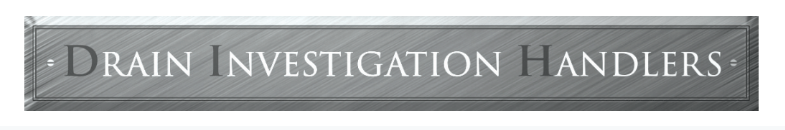 A Summary of the Process
DIH Flow Chart Processes  ( Slide 1 )
Sewage Treatment Company (STC) attends site
Is customer adequately insured, are they covered?
STC asks customer if they have building & contents insurance cover in place?
Discussion between customer and STC who provides next steps and or advice re sewage issue
NO
Customer absorbs the cost of the work needed to resolve septic issue. 
NO FURTHER ACTION
DIH contacts Insurance company, raises a claim on the client’s behalf and issues a full report of the issue. The Claim Begins
Client contacts DIH to assist with Insurance Claim.
Work Begins on behalf of the client
DIH sends info / mandate forms to client for completion & requests estimate of costs from initial STC
YES 
STC recommends contact with DIH to investigates Insurance Policy further
Insurance Company agrees to pay for the works required either repairs, or new install
YES
DIH instructs installation company/ chosen STC  to start work
DIH liaises between parties (insurance company, client and chosen STC to arrange the work required and keep the parties updated until the work is complete and invoices has been raised and paid
CLAIM ENDS
NO
DIH Flow Chart Processes  (Slide 2 )
NO
(FROM SLIDE ABOVE)
Claim is repudiated
DIH begins summary reporting process with Insurance Company on behalf of Client
Insurance Company accepts liability
YES
NO
NO
DIH contacts STC/ Client for repair installation date
DIH liaises with all parties until work is completed
DIH starts formal process & sends further summary & notice of complaint, allowing 8 weeks (max.) for Insurance Company’s final response
YES
Insurance company still repudiates claim of costs. DIH awaits Insurance Final Decision Letter
DIH starts FOS process on behalf of the Client (with permission). DIH awaits decision and keeps parties updated
Insurance pays client. DIH requests payment on behalf of Installation Company
DIH Flow Chart Processes  ( Slide 3 )
DIH starts FOS  process on behalf of the Client. DIH awaits decision and keeps all parties updated
FOS advises Client/DIH of decision
DIH completes all forms online, on behalf of the Client & submits all documentation online
FOS contacts Client and issues initial holding response
Client / DIH liaise
DIH contacts Install Company and arranges work to commence via Insurance Company
FOS upholds Claim
CLAIM ENDS
DIH liaises with client to ascertain how the works will be carried out. Client will absorb cost.
FOS refutes Claim